Тест по теме «Горы»
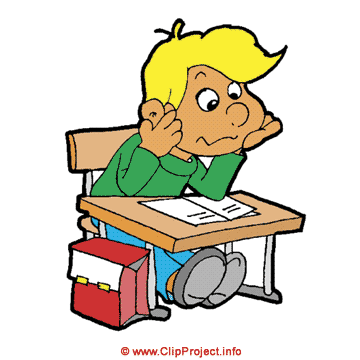 Установите соответствие:
А. Низкие  горы         1) выше 2 000 м              
Б. Средние   горы     2) ниже 1 000 м 
В. Высокие   горы    3)   от 1 000 до 2 000 м

2. Установите соответствие:
А. Подошва
Б. Вершина
В. Склон

3.    Самые протяженные горы мира и России:
А.  Анды и Кавказ   Б. Анды и Урал    В. Скандинавские и Урал   Г. Анды и Альпы
 
4. Горы различаются по:
 А. Высоте                             Б. Возрасту 
 В. Происхождению             Г. Все перечисленное

5. Самые высокие горы мира:
А. Урал      Б.  Кавказ      В. Гималаи       Г. Анды
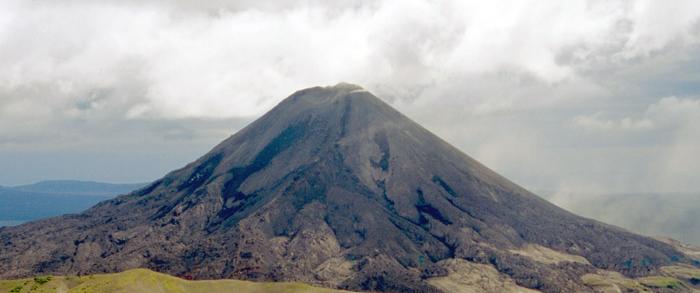 1
2
3
Ответы
Тест по теме «Горы»
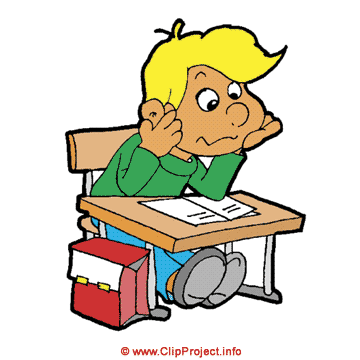 Установите соответствие:
А. Низкие  горы         1) выше 2 000 м              
Б. Средние   горы     2) ниже 1 000 м 
В. Высокие   горы    3)   от 1 000 до 2 000 м

2. Установите соответствие:
А. Подошва
Б. Вершина
В. Склон

3.    Самые протяженные горы мира и России:
А.  Анды и Кавказ   Б. Анды и Урал    В. Скандинавские и Урал   Г. Анды и Альпы
 
4. Уберите лишнее. Горы различаются по:
 А. Высоте                             Б. Возрасту 
 В. Происхождению             Г. . Все перечисленное 

5. Самые высокие горы мира:
А. Урал      Б.  Кавказ      В. Гималаи       Г. Анды
А 2, Б 3, В 1
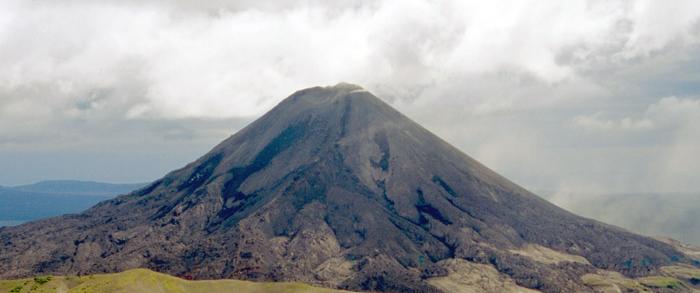 1
2
А 3, Б 1, В 2
3
Выход